Data Review and Use Training
August 2, 2021
Purpose of the training
To build the capacity of Uganda’s Ministry of Gender Labour and Social Development (MGLSD) staff and district probation and social welfare officers (PSWOs) to conduct data review meetings and optimize data use
Agenda
Case studies
Data use cycle
Data review preparation
Determine priorities
Prepare analyses
Identify stakeholders
Data review facilitation
Leverage your team
Facilitating a meeting
Completeness
Problem identification
Generate and prioritize solutions
Data review action
Action planning
Implementing changes and monitoring progress
Conclusion
Introductions
Name, organization, experience with data review meetings?
Share a word (or a few words) you associate with data review meetings…
Why use data?
When need is great and resources are limited, policy and program decisions must produce the best possible outcome. 
Child care system reforms require more than intuition and experience. 
Even if  the decision made by personal insight is sound, the decision maker will find it difficult to lobby persuasively for the resources to implement it.
For example, program adaptation and course correction (e.g., ensuring guidelines and SOPs are followed).
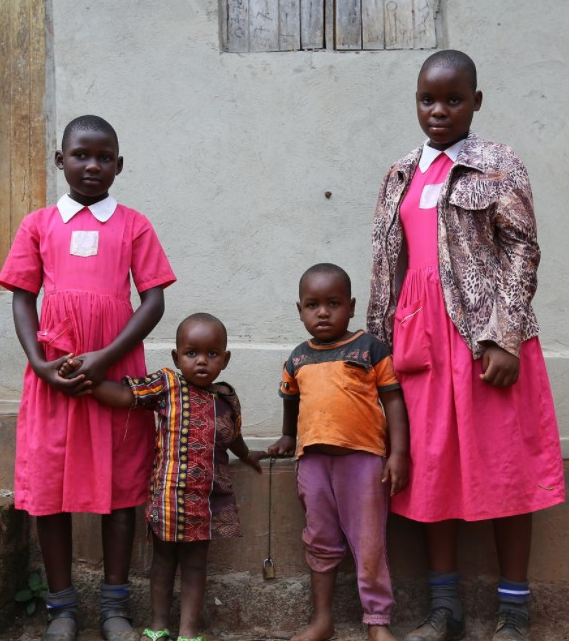 Case Studies
Ugandan children. Photo by Olivia Barton, Global Partnership for Education
Case study: Dissemination of data
The MGLSD with support from D4I conducted an analysis of children’s living arrangements, using 2016 Uganda Demographic and Health Survey (DHS) data with a focus on data disaggregated by region. The MGLSD presented this data at a dissemination workshop.
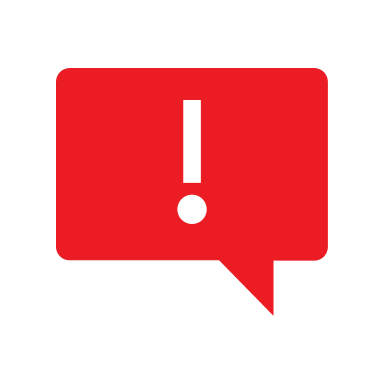 Is this an example of data use?
[Speaker Notes: Question: Is this an example of data use?
Answer:  Presentation or dissemination of data is not in itself data use. Data use needs to include the review of information to help make a decision or answer a question.

Question: What would need to happen to transform this into a meaningful “data use”?
Answer: If decisions are made,  based on this data, such as increases in funding, re-prioritization of resources based on data shown (e.g. Geographical prioritization) then this would be data use.]
Case study: Children reintegrated
The MGLSD conducted an analysis on the number of  children reintegrated from residential care with their family in district X. The MGLSD encouraged the district PSWO to re-examine the source documentation (i.e., case records for all children) in 2020. Once backlogs in updating the case files had been cleared, the overall no. of children reintegrated between FY2018 and FY2020 decreased by 17%.
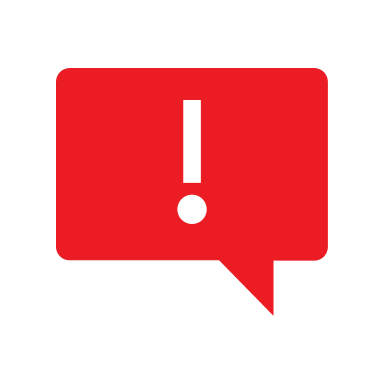 Is this an example of data use?
[Speaker Notes: It is important to delineate between data quality and data use. Review of data often leads to identification of data quality issues.  This is important but review of data does not equate to date use. Therefore, this is not an instance of data use.]
Case study: Children without valid care orders
D4I analyzed data on children in residential care across three districts. The analysis revealed that the majority of the children in care did not have care orders authorizing their placement.  
During visits to the districts,  the Commissioner Youth and Children Affairs engaged the chief administrative officers (CAOs), who subsequently  allocated money to PSWOs to review placement of all children and apply for care orders for those whose situation warrant. The Minister also engaged judicial authorities to fast-track the process of issuing care orders.
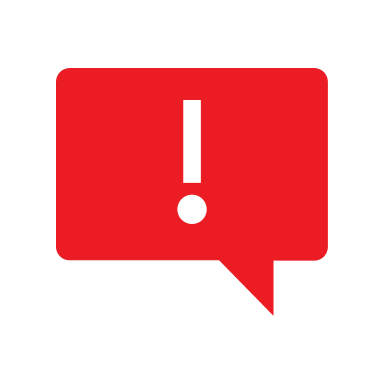 Is this an example of data use?
[Speaker Notes: Yes, this is an example of data use.]
Case study: Reflections
We aim to encourage better use of available data to answer questions that will support evidence-based decision making, with the goal of ensuring appropriate care for children without parental care.
There is value in disseminating data (Case Study 1) and ensuring the quality of data (Case Study 2).
However, meaningful data use occurs when decision makers take action — implement a new intervention, shift resources, modify a policy, or reassign staff — based on careful analysis of the data.
5 
Improve child outcomes
1
 Demand
Data use cycle
2 
Collect
4 
Use
3 
Make data available
Data use cycle
Before we engage in promoting data-informed decision making, we need to identify the stakeholders who will have the agency to actually make the decisions required to improve child outcomes.
These stakeholders articulate a question or identify a problem and actively take steps to request data to seek a response or develop an informed solution.
5 
Improve Child outcomes
1
 Demand
2 
Collect
4 
Use
3 
Make data available
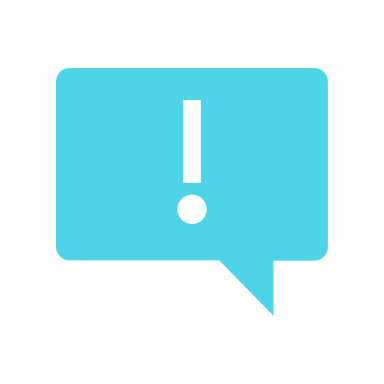 Who are stakeholders we should include in data review meetings?
[Speaker Notes: The data review meetings target different stakeholders (decision makers, data users, and data producers) at the national and district level: 

National level: Participants should include PSWOs and community development officers (CDOs) and technical staff from the MGLSD (Department of Youth and Children Affairs, Policy and Planning Unit, Information Technology Unit). 

District level: Participants should include representatives from children’s homes and district/local government (LG) staff such as chief administrative officer (CAO), district community development officer (DCDO), district planner, and PSWOs.]
Data use cycle
To respond to a particular question or gain a better understanding of a public health problem, data must be collected. 
Sources to consider may include routine administrative data, or survey data. 
Data from implementing partners (IPs) and data from the PSWOs, Children Homes, the National Identification and Registration Authority (NIRA) and the Uganda Registration Services Bureau (URSB) may complement each other. 
New data may need to be collected or the data may already exist.
5 
Improve child outcomes
1
 Demand
2 
Collect
4 
Use
3 
Make data available
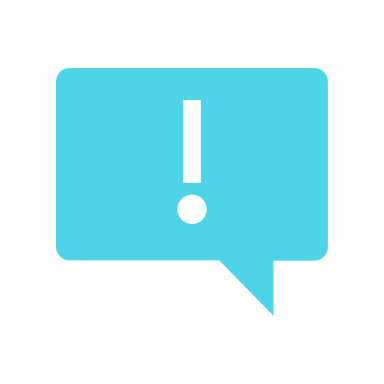 Can you identify data to be used during data review in your context?
[Speaker Notes: Examples:
Data on children in residential care
Data on foster care (approved foster parents,  children placed in foster care)
Data on children’s home (approved, unapproved,  meeting minimum standards, quality of care)]
Data use cycle
Present the right data, at the right time, in the right way. 
Ensure that the information is presented in a format that is easily understood by those asking the question. 
Simple, clean visualizations aid in clarifying the message
5 
Improve child outcomes
1
 Demand
2 
Collect
4 
Use
3 
Make data available
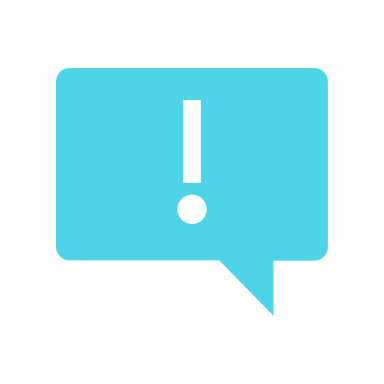 What are some things to consider when creating visual presentations of data for stakeholders?
[Speaker Notes: Some things to think about when creating visual presentations of data for stakeholder groups include: 
Keep data presentations simple—each graph/visual should present one concept 
Define acronyms, abbreviations, or other terms 
Clearly identify all the items displayed on the visual 
Show visuals to staff who are not involved in the meeting to gauge how easy it is to understand the visuals 
Prepare a short introduction and summary for each visual, including the source and any other critical information participants will need to interpret data accurately 
Consider whether stakeholders may need hard or digital copies of the data when trying to understand the information]
Data use cycle
5 
Improve child outcomes
Data is used when it can be linked to specific actions:
Developing policies, plans, or programs
Raising additional resources
Allocating funds, human resources, or commodities
1
 Demand
2 
Collect
4 
Use
3 
Make data available
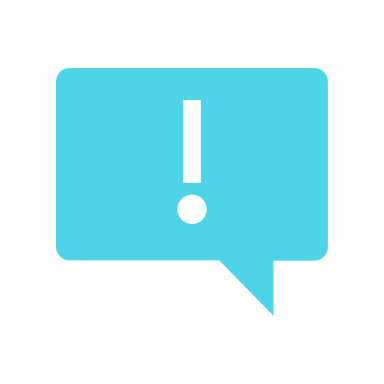 Based on data you have collected, can you name a few examples of how that data has been used?
Data use cycle
The cycle suggests that when a decision maker has a positive experience using data to support a decision, the commitment to future data use is strengthened and the cycle continues.
By using data, data quality problems are often revealed and addressed, further strengthening the data use cycle.
5 
Improve child outcomes
1
 Demand
2 
Collect
4 
Use
3 
Make data available
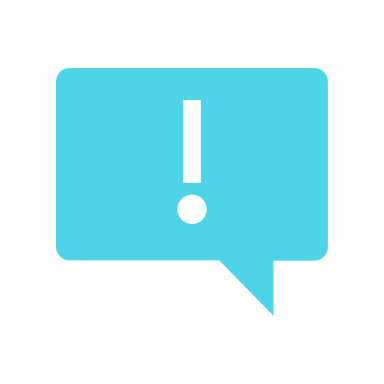 What key messages from this introduction to the data use cycle have you found helpful?
[Speaker Notes: While the improvement of data collection systems are important precursors to data use, they are not linked specifically to decision making processes.  
Also, dissemination of data which does not specifically help make a decision leading to improved clinical outcomes would not be considered an example of data use.]
Data use cycle
5 
Improve child outcomes
1
 Demand
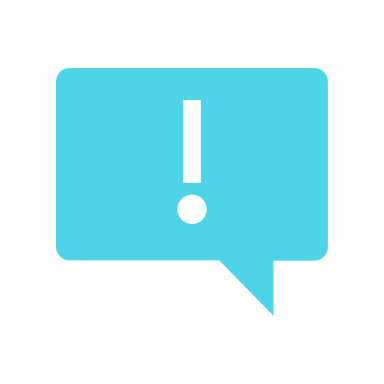 Reflecting on this data use cycle, which areas do you find the difficulty(i.e.. demand, collection, etc.)? 

Please explain why.
2 
Collect
4 
Use
3 
Make data available
Challenges in using data
Data analysis, data presentation and visualization? 
Working in a team to conduct a meeting?
Implementing recommendations from data review meeting?
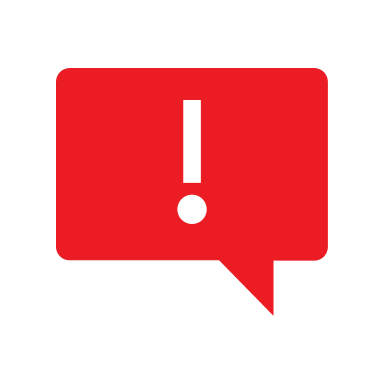 What are the challenges you typically face in relation to the above?
Challenges in using data
Data analysis, presentation, and visualization:
Slide overload!!
Difficulty in identifying a priority focus for the meeting
Single slides seek to communicate multiple messages
Slides don't highlight low performers; rather display trends at a higher level
Challenges in using data
2. Working in a team to conduct a meeting:
As the M&E person, often I don't know the solutions to the technical problems we uncover.
As the facilitator of the meeting, I am expected to produce meeting notes, which is hard to do while facilitating the meeting.
I present the slides, but it's unclear who will manage the comments from the audience.
Challenges in using data
3. Implementing recommendations
Meeting minutes don't translate into an action plan.
People with agency to address poor performance weren't in the meeting.
I don't have the authority to act on recommendations from the meeting.
Getting buy-in from the MGLSD can be a challenge.
Prepare 
analyses
Identify 
priorities
Identify stakeholders
Data review meeting preparation
1 PREPARE
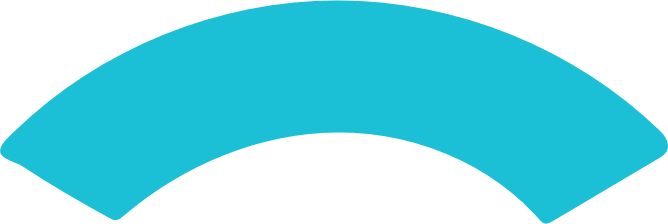 Monitor progress
Leverage your team
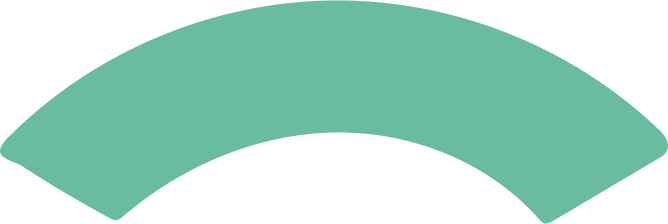 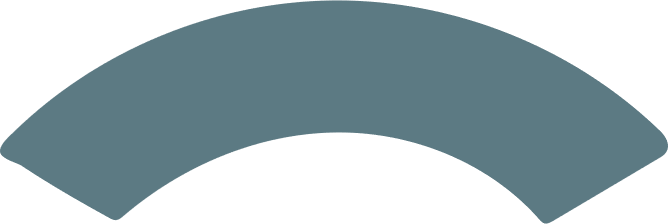 2 FACILITATE
3 ACTION
Facilitate a meeting
Implement changes
1. Identify priorities
Root causes and solutions
Action planning
How many of us begin preparing a presentation like this?
I wonder if care planning has improved since we conducted the training?
Of course, we need to look at placement review as well!
I know! Will start with analysis of the no. of children exiting residential care!
But we also want to talk about  length of stay in residential care!
And we’re still under pressure to close orphanages!!
It’s been a while since we’ve looked at new admissions
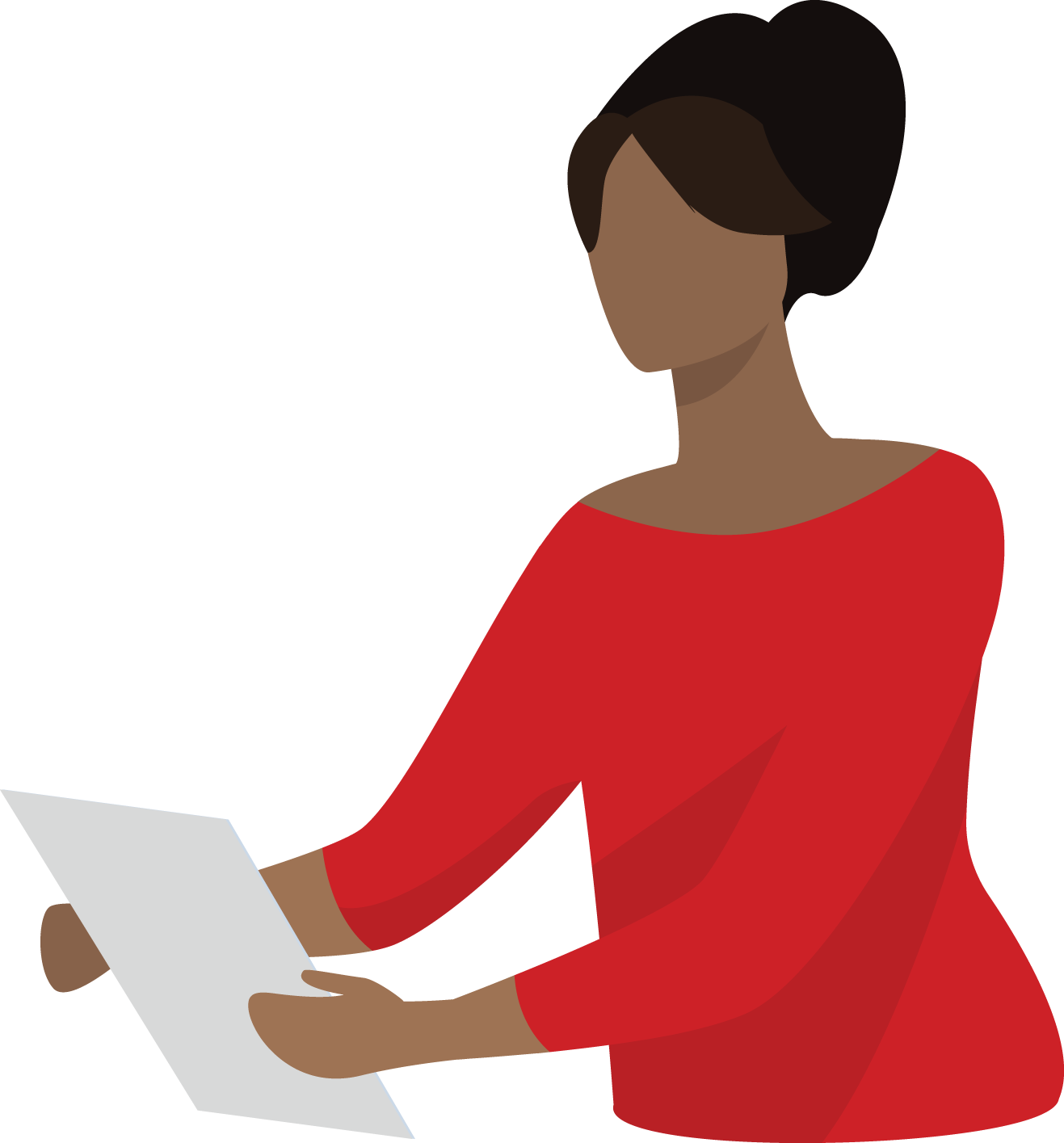 And we want to highlight our reasons for entry into care!
Are there more female children in care?
[Speaker Notes: Question:
What issues do you see with developing your PowerPoint with this approach?
Is it reasonable to provide details on all your indicators within the framework of one data review meeting?

Answer:
By providing updates on all indicators, you have not targeted the focus of the meeting
By tackling all the indicators at once, you will not have the time (or attention span) to allow you to drill down to identify low performers

Conclusion:
To use your time wisely, we must both focus the meeting on the area of interest and prepare analyses drilling down to seek low performers]
How do I identify questions of interest?
Brainstorm about what different duty bearers/actors in care reform are interested in knowing
Discuss indicators/data: desire to know more
Gather feedback from children impacted, families supported, and alternative care service providers (e.g., residential and foster care service providers)
Consider external factors: for example, donor questions
Criteria for prioritizing questions
Relevant
Answerable
Actionable
Timely
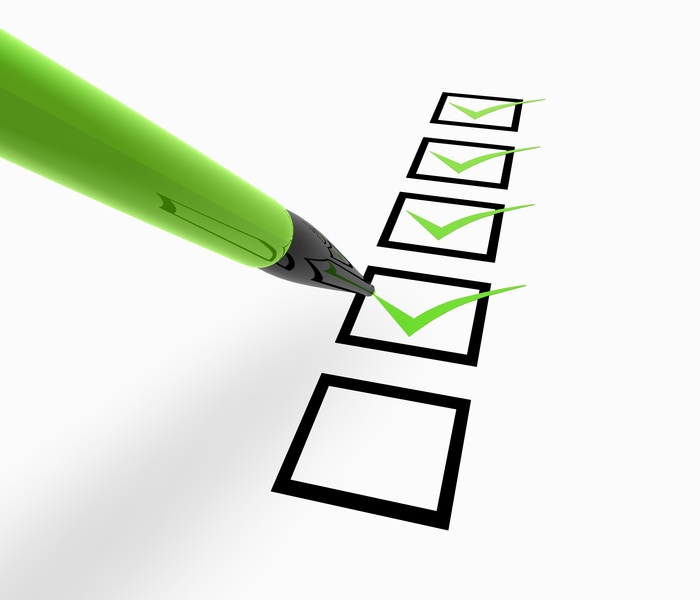 Possible questions of interest
[Speaker Notes: Guided by these questions, decisions can be made based on, for example, geographic areas that are underperforming or over performing]
When planning a data review meeting
DURING PLANNING, AVOID
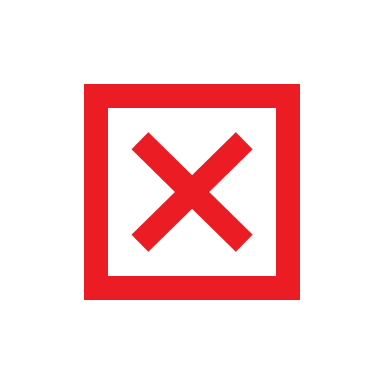 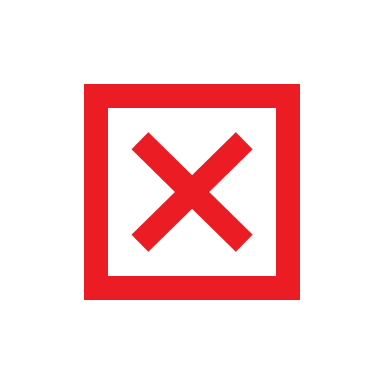 Present the details first!
Presenting an –over-abundance of slides “for your information”
INSTEAD, BE SURE TO
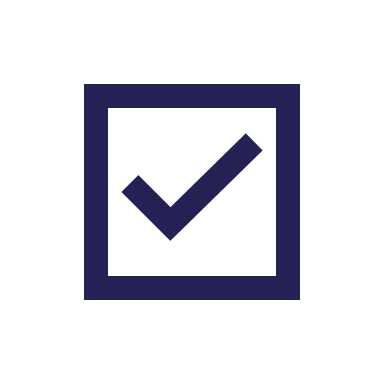 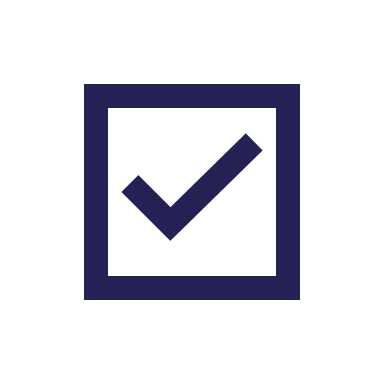 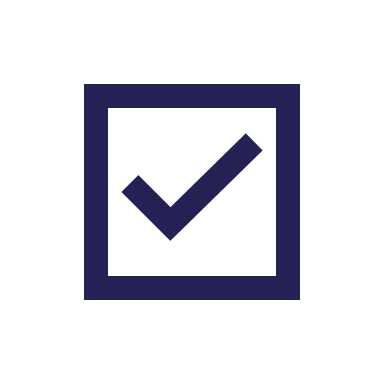 Focus the analysis on a priority indicator and explore sub-questions related to that indicator
Identify specific areas of low performance and focus energies on interventions that will have greatest impact
Start at the beginning with an overview of key indicators, and drill down from there
“When everything is a priority, nothing is a priority.”                                                                     							—Karen Martin
Prepare 
analyses
Identify stakeholders
Identify 
priorities
Data review meeting preparation
1 PREPARE
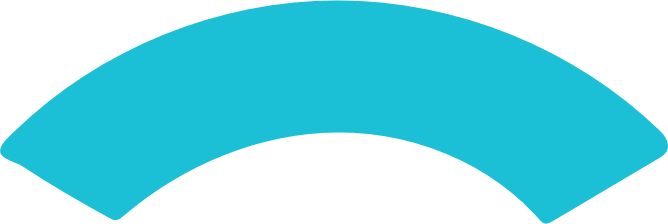 Monitor progress
Leverage your team
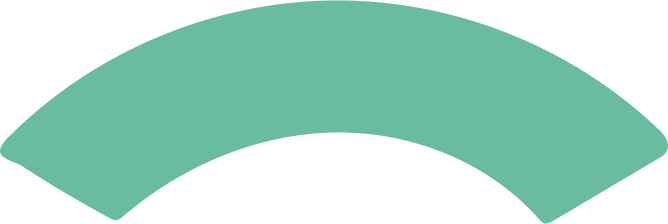 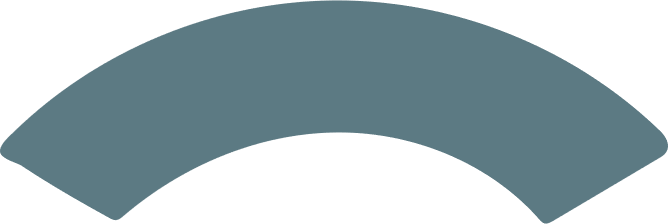 2 FACILITATE
3 ACTION
Facilitate a meeting
2. Prepare analyses
Implement changes
Action planning
Root causes and solutions
Data analyses
Data to report on the indicators should be aggregated and analyzed, and presented in easy-to-understand, accessible formats. 
Data analysis. Analysis involves reviewing and examining data and transforming them into useful information to answer priority questions of interest. 
For example, consider the following question: How many children are living in residential care (disaggregated by sex, age, parental status, disability status)?
[Speaker Notes: Data analysis. Analysis involves reviewing and examining data and transforming them into useful information to answer priority questions of interest. For example, consider the following question: How many children are living in residential care (disaggregated by age, sex, parental status, disability status)? To answer this question, one must look at the aggregate of the number of children in residential care  in a given reporting period.   During the analysis, it is important to aggregate or disaggregate the data, as appropriate (for example, by sex, age, parental status, disability status)
 
Prepare PowerPoint presentation(s), with appropriate data visualization (see Example  in next slide)]
Children in residential care, by sex (N=2833)
Children in residential care, by age group (N=2883)
Children in residential care, by parental status (N=2883)
Children in residential care, by disability status (N=2883)
Creating visual presentations: Considerations
Keep data presentations simple—each graph/visual should present one concept
Define acronyms, abbreviations, or other terms
Clearly identify all the items displayed on the visual
Show visuals to staff who are not involved in the meeting to gauge how easy it is to understand the visuals
Prepare a short introduction and summary for each visual, including the source and any other critical information participants will need to interpret data accurately
Consider whether stakeholders may need hard or digital copies of the data when trying to understand the information
[Speaker Notes: Facilitator: Should it be mentioned that a standard template/set will be developed, and stress the importance of reviewing the same analyses over time to understand changes?]
Prepare 
analyses
Identify stakeholders
Identify 
priorities
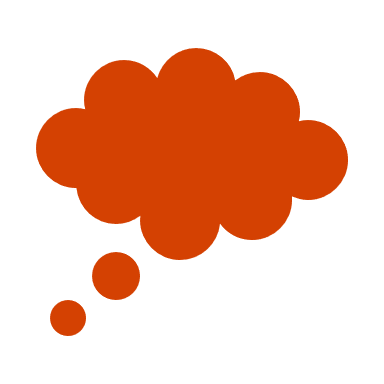 1 PREPARE
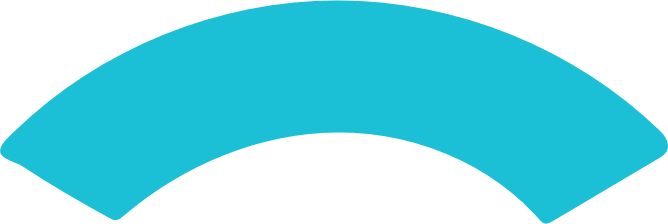 Data review meeting
Monitor progress
Leverage your team
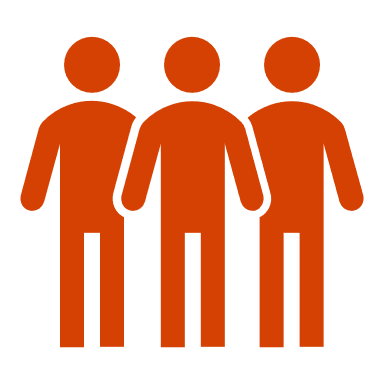 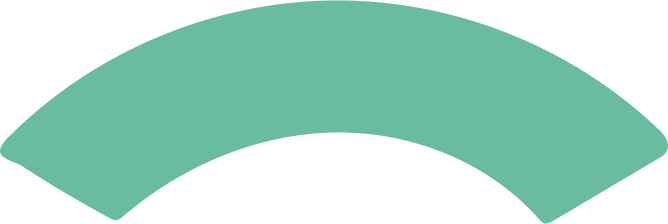 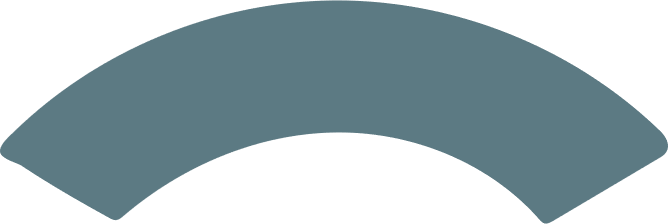 2 FACILITATE
3 ACTION
3. Identify stakeholders
Facilitate a meeting
Implement changes
Action planning
Root causes and solutions
Possible stakeholders
District-level data review meetings
CAO
District community development officer (DCDO)
District planner
District health inspector 
PSWOs 
Children’s Home staff
National-level data review meetings
PSWOs 
Technical staff from the MGLSD (Department of Youth and Children Affairs, Policy and Planning Unit, Information Technology Unit)
Technical staff from other ministries, departments and agencies: NIRA, URSB, Police, Ministry of Health, Ministry of Education, etc.
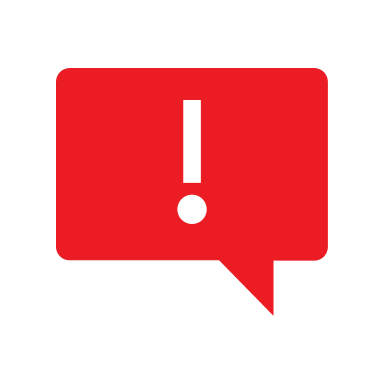 At the last meeting you convened to discuss alternative care data, which stakeholders were invited?
Roles in a data review meeting
“Data people.” Collect data, manage data, analyze data, or are responsible for improving data quality.
Data user. Has the ability to set priorities and/or re-allocate resources. 
Alternative care service providers. Responsible for caring for children. These providers can provide contributions based on their own implementation experience.
[Speaker Notes: Facilitator: Prompt group to have a discussion about who these people are.

Note:  Identify who  the people in the data review meeting are, in relation to the above categorizations.]
Prepare 
analyses
Identify stakeholders
Identify 
priorities
Data review meeting facilitation
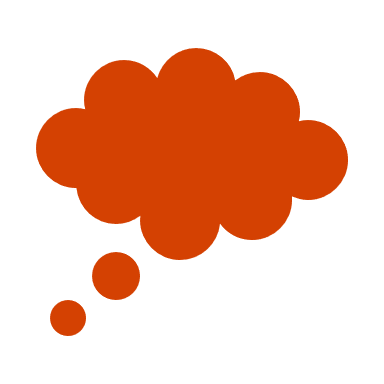 1 PREPARE
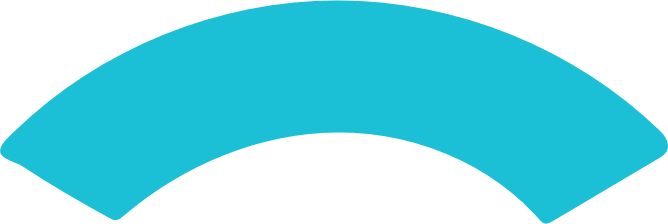 Monitor progress
Leverage your team
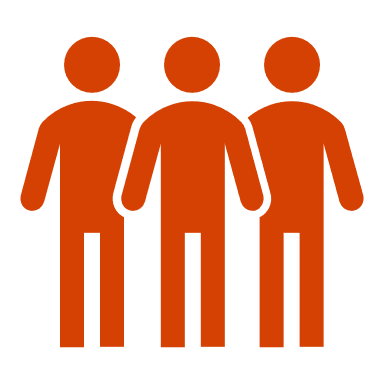 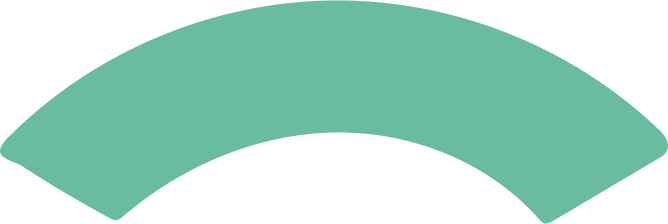 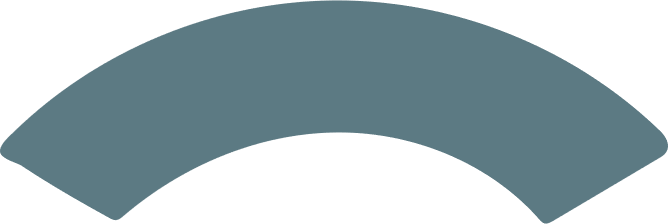 2 FACILITATE
3 ACTION
Facilitate a meeting
4. Leverage your team
Implement changes
Action planning
Root causes and solutions
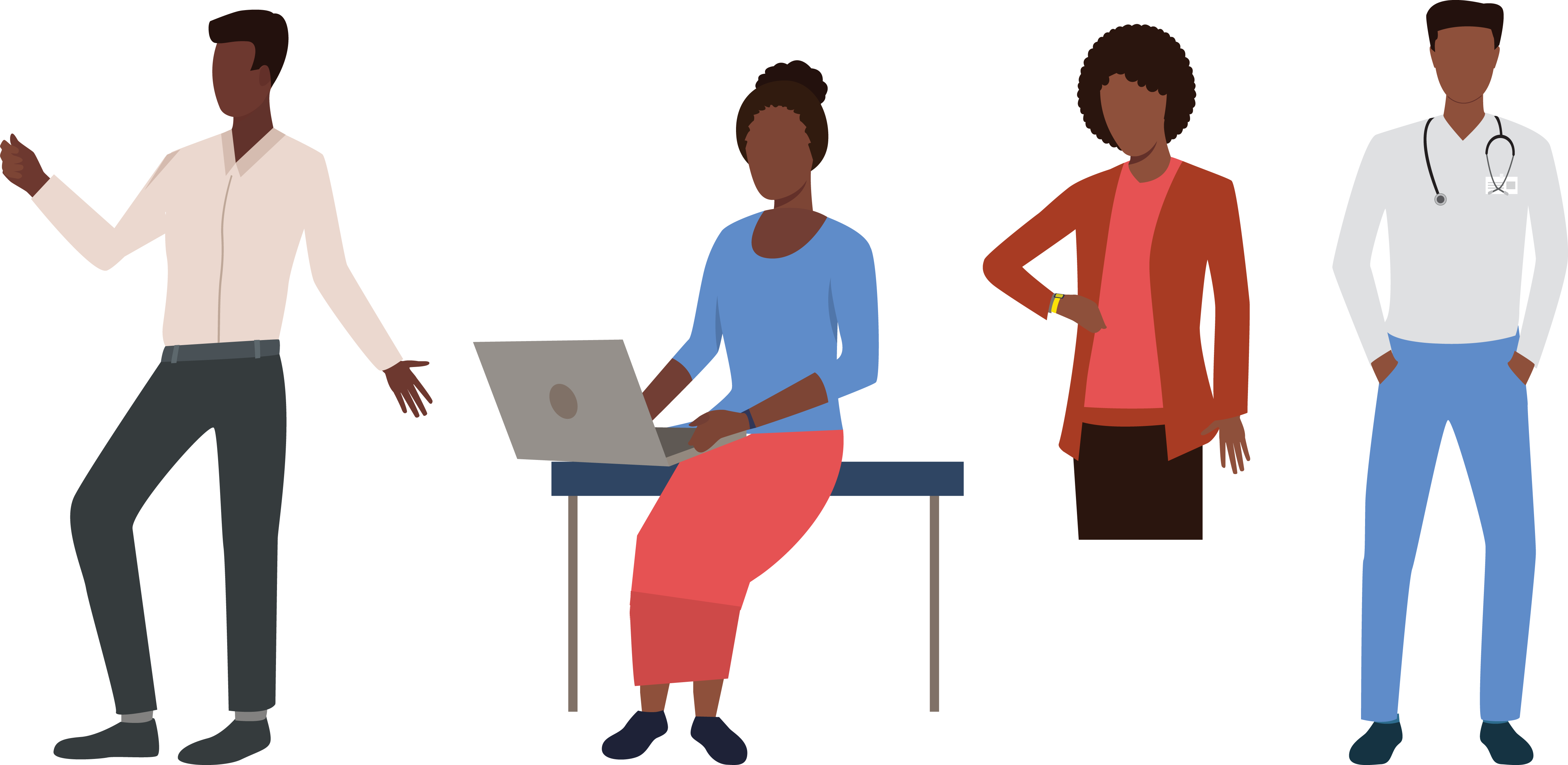 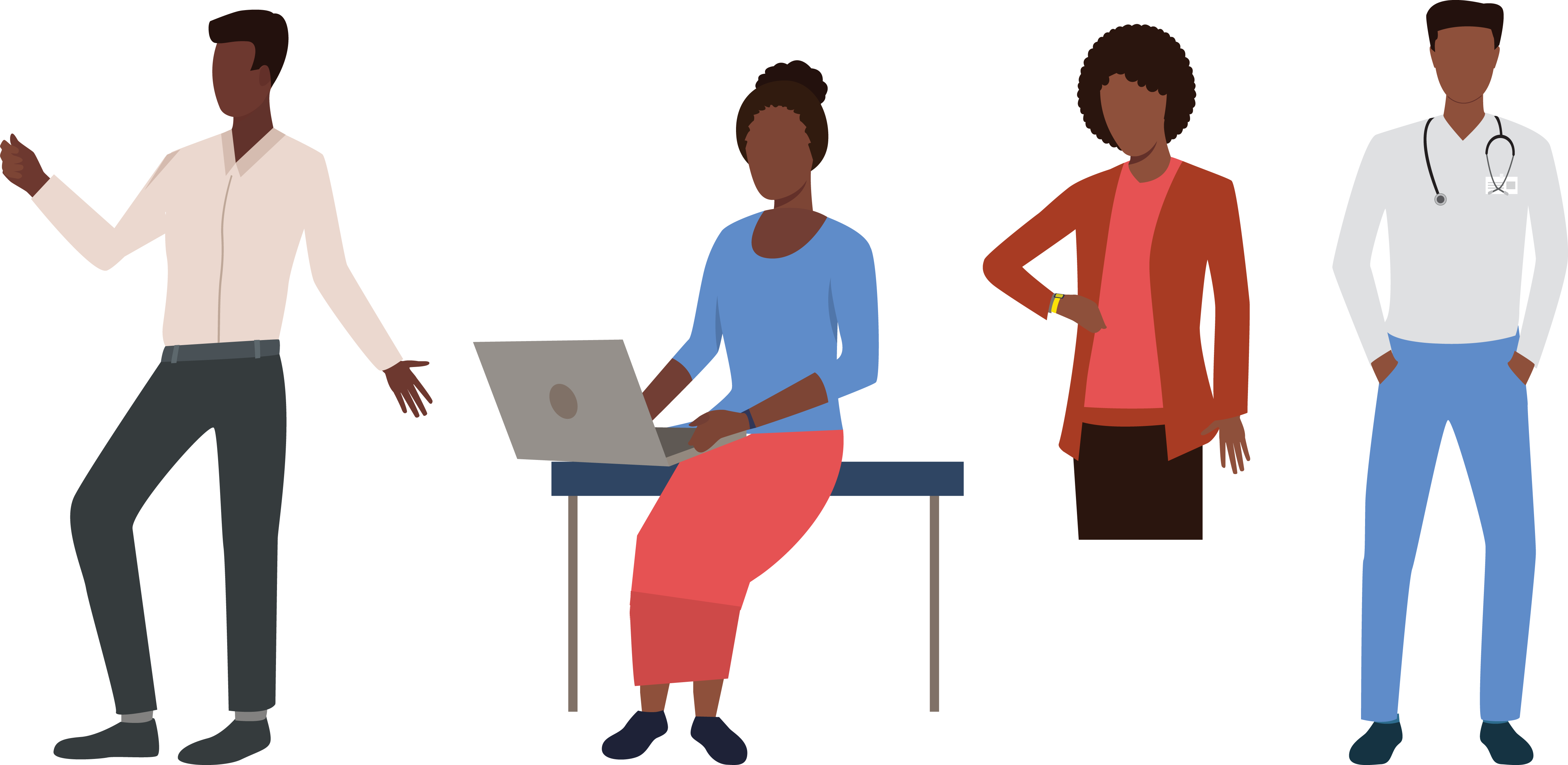 Roles in a data review meeting
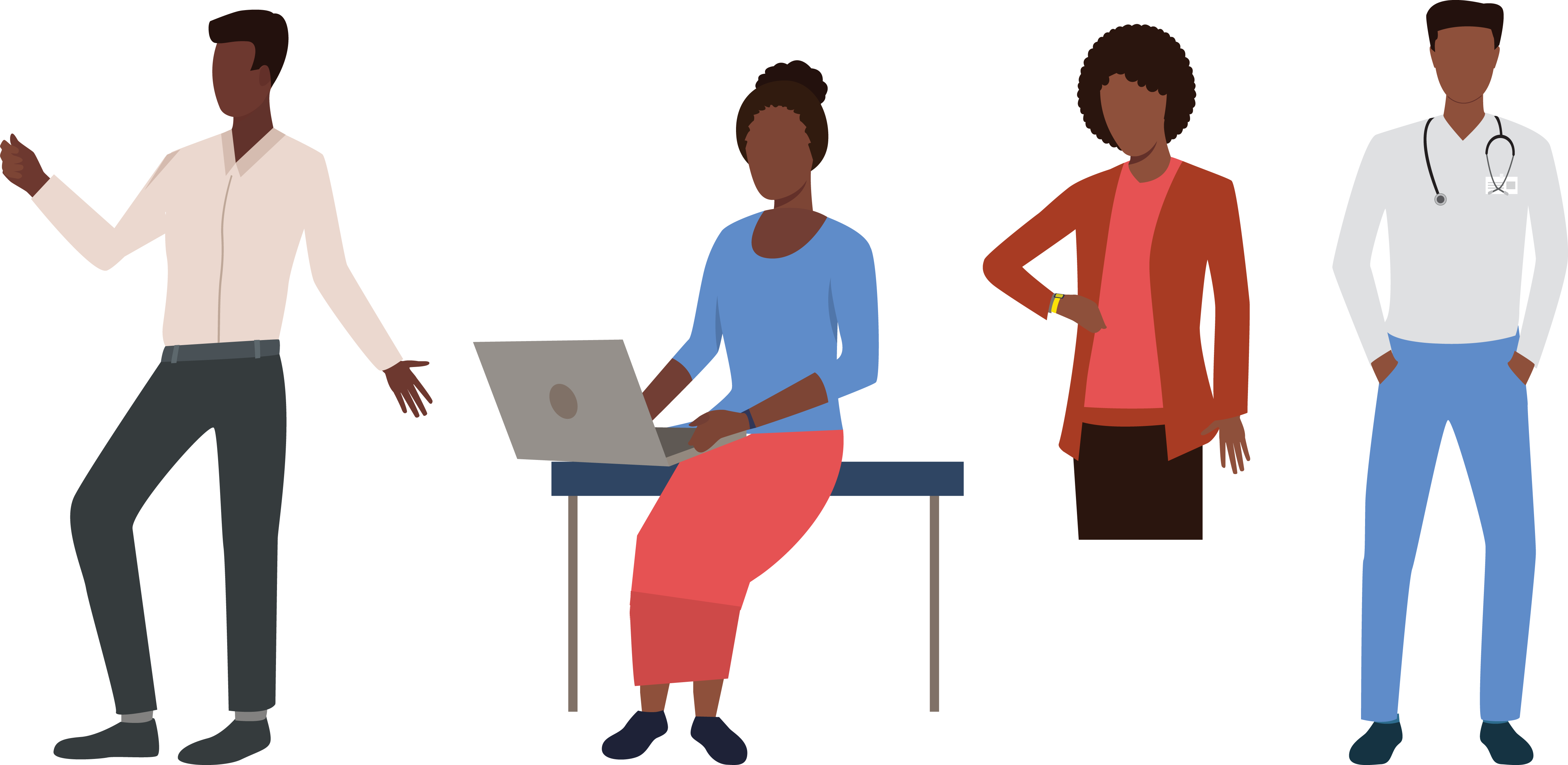 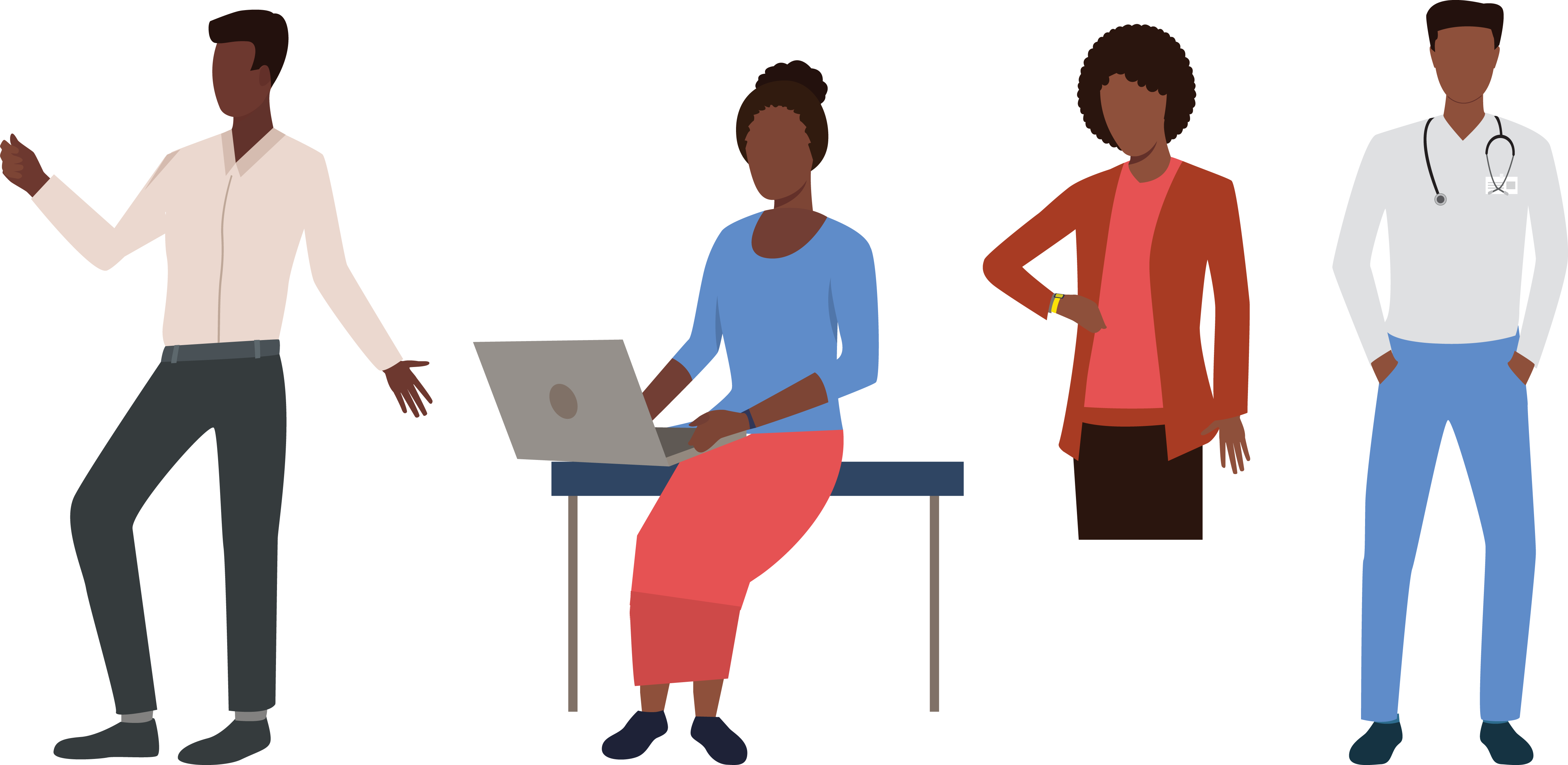 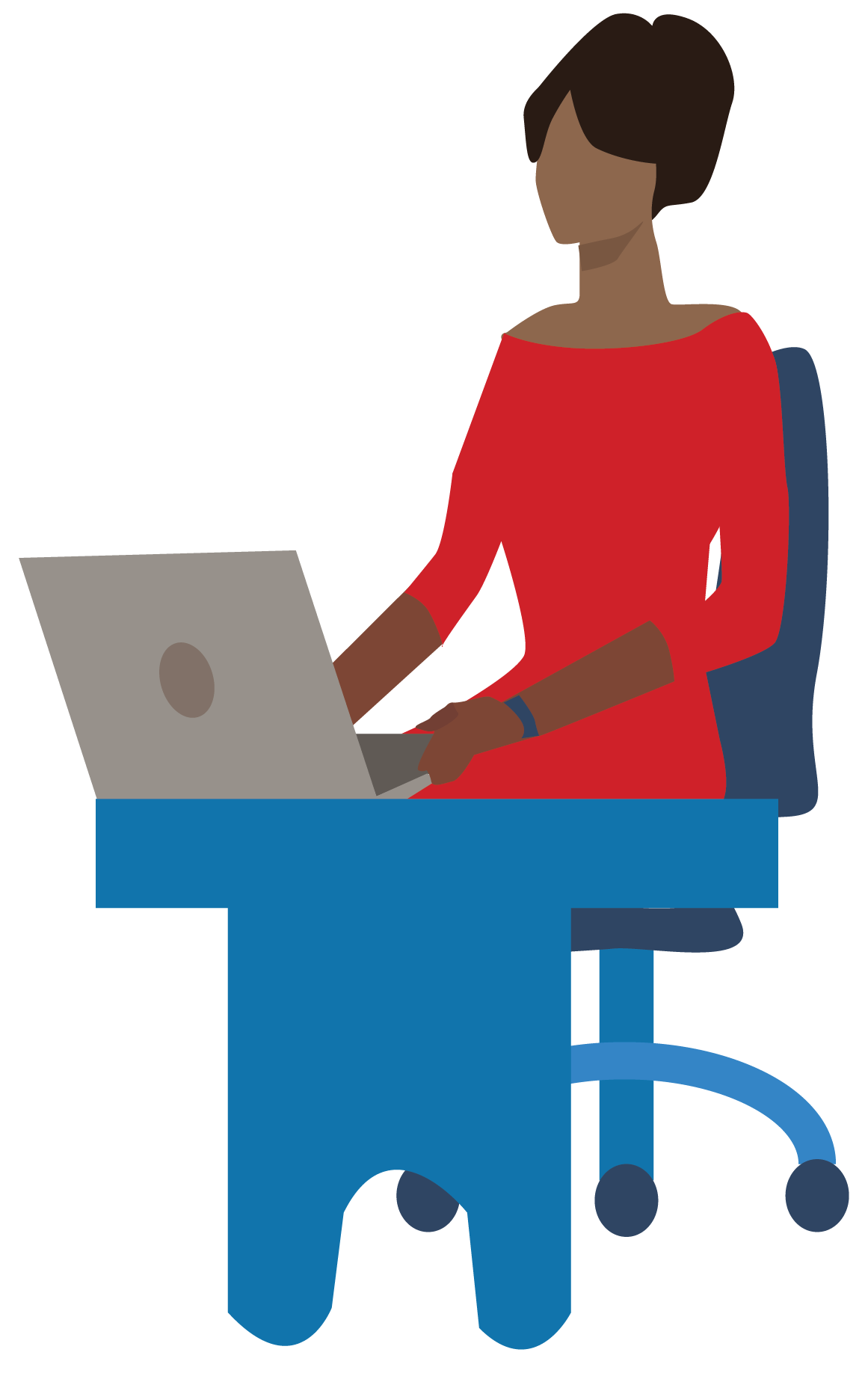 Decision makers
Have necessary authority to implement proposed actions
Note taker/time-keeper
Develops analyses in response to questions
Keeps time during the meeting 
Records key decisions and action items 
Distributes meeting minutes
Meeting coordinator/facilitator
Consults with stakeholders in advance of the meeting
Establishes focus for the meeting
Identifies questions of interest
Develops analyses in response to questions
Guides the group through the agenda
Ensures equal speaking opportunities
Service providers
Contribute context that may explain low performance
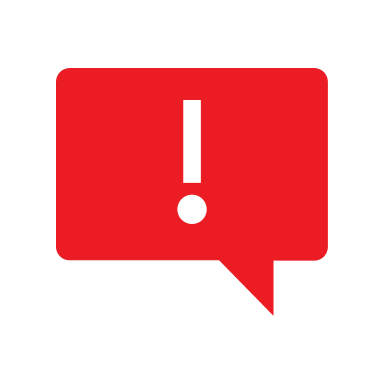 In a meeting organized to review data in your context, which role do you play?
[Speaker Notes: Meeting coordinator/host. District PSWOs and the head of NACIU should lead the process of organizing the meetings at district and national levels, respectively. 

Meeting facilitator. In many cases the meeting coordinator will also be the meeting facilitator. The meeting facilitator guides participants in discussing observations based on the presented data, interpretations and implications of the data, next steps for the group, and reflections on meeting effectiveness. It is sometimes helpful to bring in an outside facilitator for data discussions. 

Notetaker and timekeeper. In addition to the meeting facilitator, it is important to identify people prior to the meeting to serve in supporting roles, such as the timekeeper and notetaker. The notetaker is responsible for capturing the group memory of the data meeting. Ideally, the meeting notes should capture important points and decisions, without becoming a verbatim transcript of the meeting. The timekeeper is responsible for assisting the facilitator by keeping the meeting on schedule. Using the timeframes on the agenda, the timekeeper alerts the group when the time allocated for a particular part of the meeting will soon elapse.]
Discussion
What is the risk when one person is expected to play multiple roles?
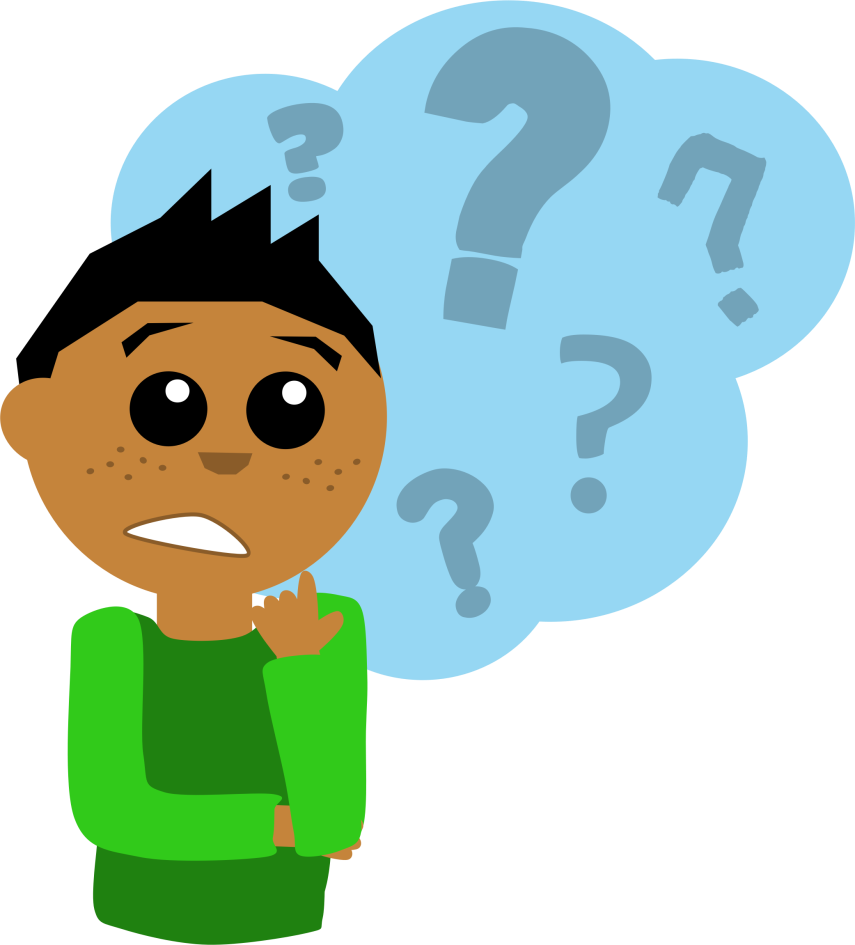 Work as a team
DURING MEETING, AVOID
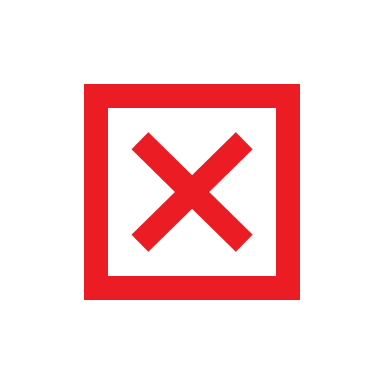 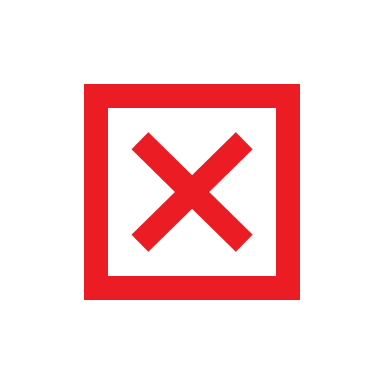 Facilitating and note taking simultaneously
Recording verbatim the proceedings of the meeting
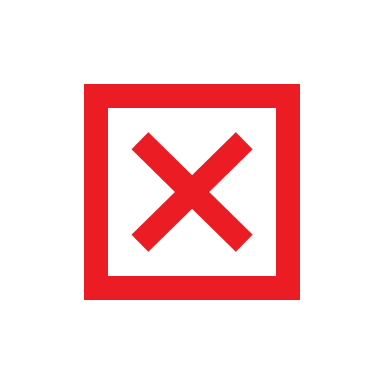 Holding a meeting without technical experts present
INSTEAD, BE SURE TO
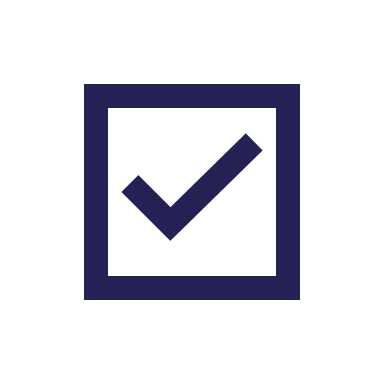 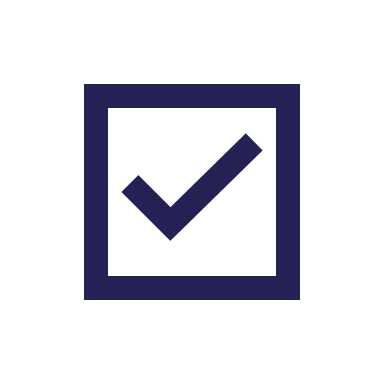 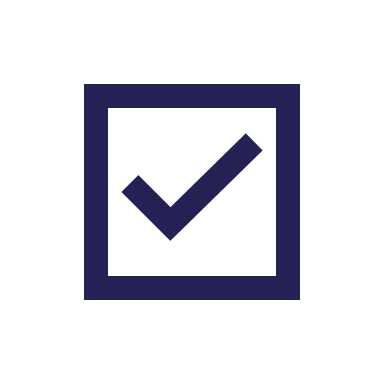 Designate a note taker who can provide a summary of discussion (immediately) at the end of the meeting
Ensure note taker is able to differentiate between discussion points and action items
Clearly identify technical experts who will help evaluate problems and prioritize solutions
Prepare 
analyses
Identify stakeholders
Identify 
priorities
Data review meeting facilitation
1 PREPARE
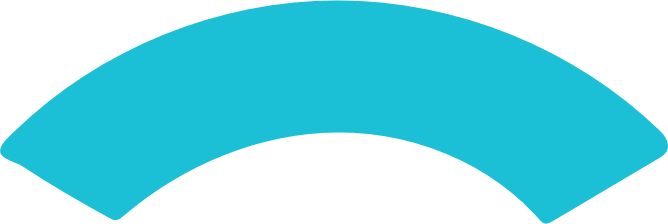 Monitor progress
Leverage your team
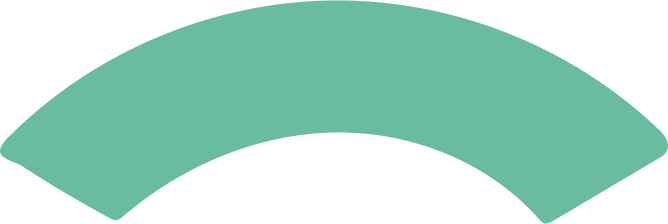 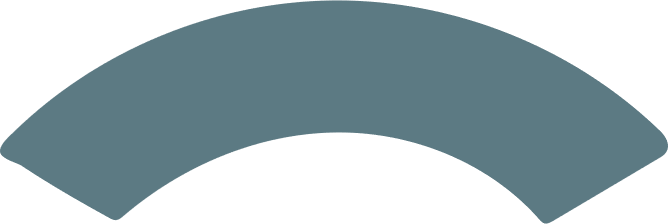 2 FACILITATE
3 ACTION
Facilitate a meeting
Facilitate a meeting
Implement changes
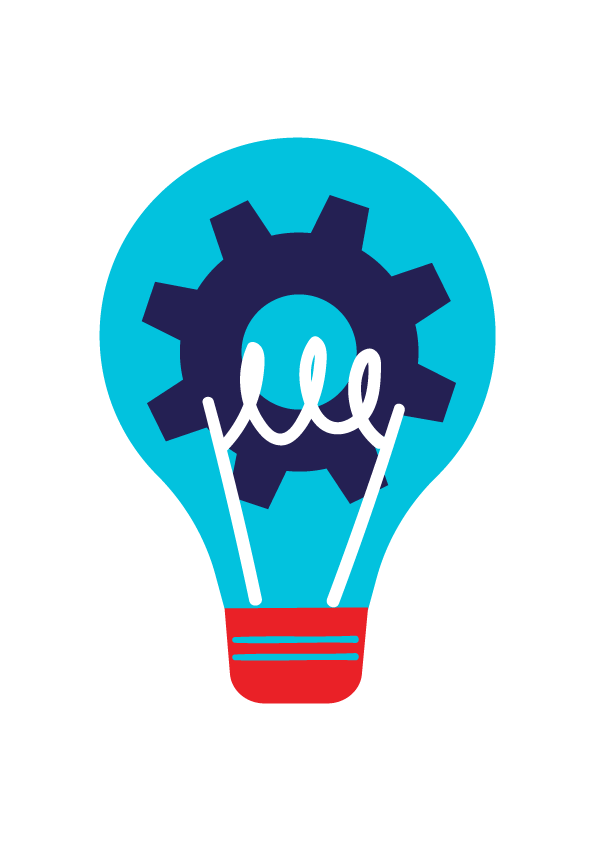 Action planning
Root causes and solutions
Point of Departure
Tell me, I forget
Show me, I remember
Involve me, I understand
— Chinese proverb
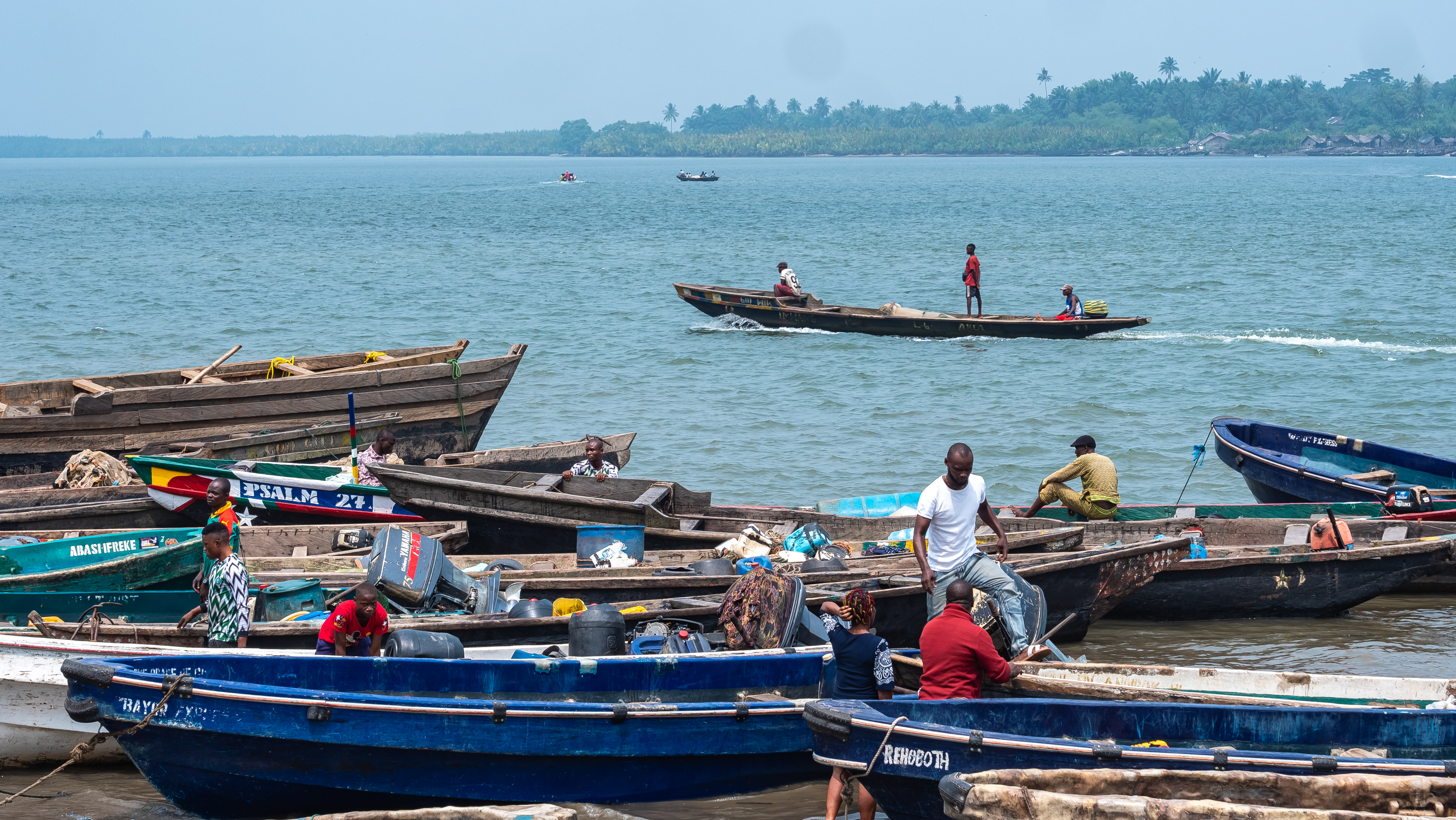 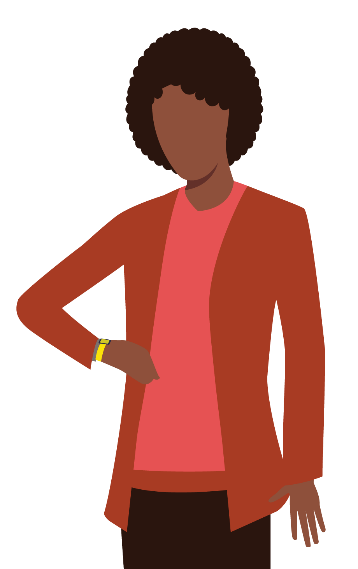 Meeting coordinators/facilitator vs decision maker
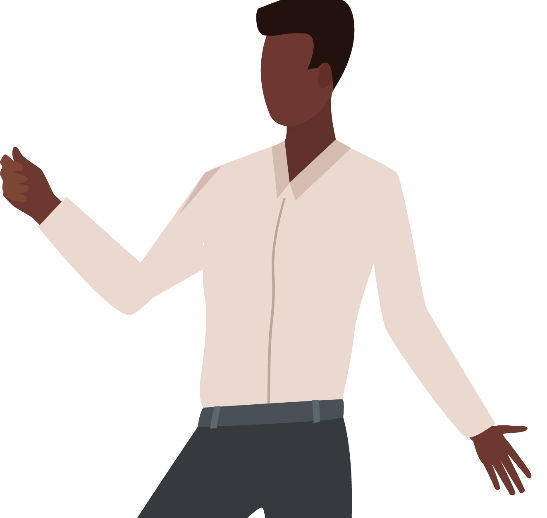 What is the value in separating these two roles?
Have necessary authority necessary to implement proposed actions
Consults with stakeholders in advance of the meeting
Establishes focus for the meeting
Identifies questions of interest
Develops analyses in response to questions
Guides the group through the agenda
Ensures equal speaking opportunities
Characteristics of a facilitator
Build rapport
A facilitator takes the time to develop a relationship with stakeholders.
Stakeholders may not feel comfortable revealing all the challenges or discussing low performance. 
A facilitator will re-state stakeholders’ phrases to show they understand their perspectives.
The goal is to engage stakeholders in discussion.
Actively listen
A facilitator faces the person speaking and is attentive to what is being said.
They do not interrupt but wait for a pause to ask another question.
An effective facilitator is able to feel what the stakeholder says and pays attention to what is not said.
Keep an open mind
A facilitator lets the stakeholder focus on what is important to him or her.
A skilled facilitator poses open-ended questions to help understand more about the participant’s context.
Through discussion, the stakeholders will explain challenges contributing to poor performance and generate creative solutions.
Expertise in data demand and use
Have knowledge of the data demand and use cycle.
Master preparation of compelling analyses, focusing on priority issues, highlighting low and high performers.
Know how to transform ideas into actionable recommendations.
Inquiry that encourages learning
Did you do that because of X? or Y?
Why are you so defensive?
What’s your reaction to…?
Could you say more about that?
Do you really think you did a good job?
Don’t you think…?
What makes you…?
How do you see this differently?
Why don’t you try what I’m suggesting?
What’s the matter with you?
How can you achieve?
What led you to that conclusion?
Inquiry that blocks learning
How to facilitate a meeting
How to facilitate a meeting
During data review, avoid
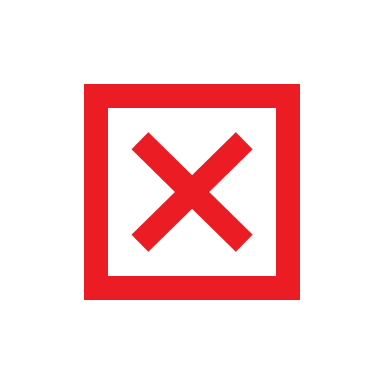 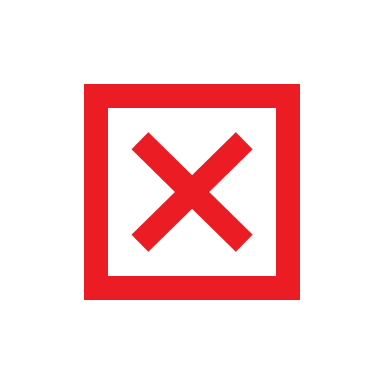 Maintaining the status quo and speaking in generalities
Answering your own questions
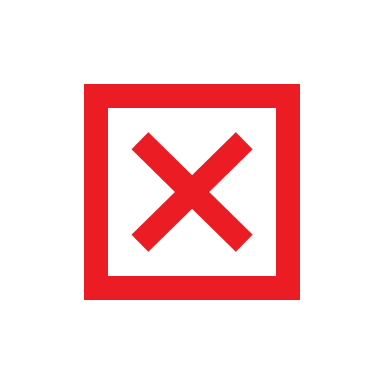 Avoid presenting without pause
Instead, be sure to
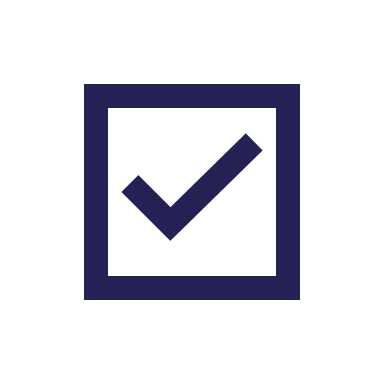 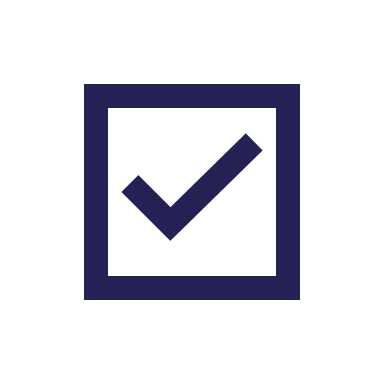 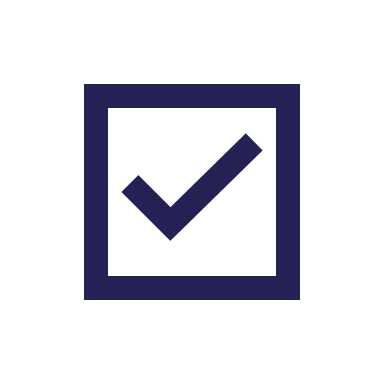 Separate out your analyses with opportunities for discussion
Organize meetings around priorities and problems; be prepared and have an objective for each slide
Ensure the concerns, perspectives, and solutions of invited stakeholders are heard
“Facilitation is the art of encouraging deeper understanding, fresh thinking, and behavioral transformation.”
Data Review Meeting:  Sample Agenda: 3 1/2 hours
Introductions (10 minutes) 
Review of completeness (15 minutes)
Presentation of priority questions of interest/indicators (45 minutes)*
Discuss and analyze root causes (45 minutes)
Generate and prioritize solutions (45 minutes)
Action plan (40 minutes)
Closing (10 minutes)
[Speaker Notes: *Note that each priority question/indicator and the root cause analysis and prioritization of solutions would occur individually and then the action plan would take place at the end after all priority questions/indicators are discussed.]
Prepare 
analyses
Identify stakeholders
Identify 
priorities
Data review meeting facilitation
1 PREPARE
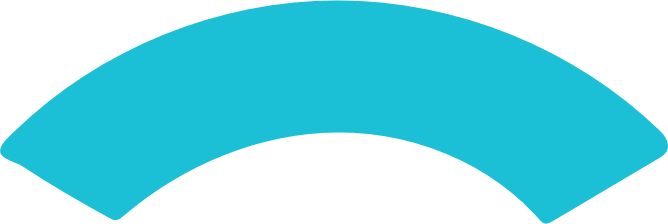 Monitor progress
Leverage your team
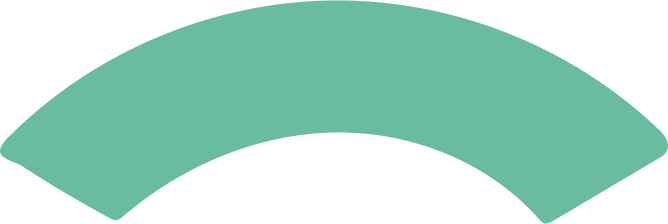 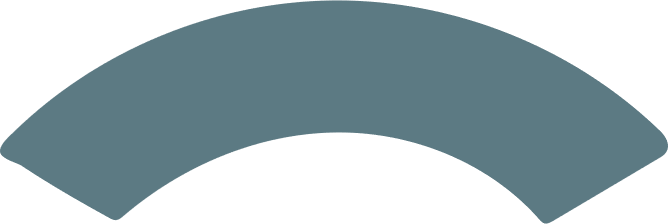 Review completeness
Root causes
Solution generation and prioritization
2 FACILITATE
3 ACTION
Facilitate a meeting
Implement changes
Action planning
Root causes and solutions
Review of completeness
Example: Children’s Home reporting
[Speaker Notes: *Note that each priority question/indicator and the root cause analysis and prioritization of solutions would occur individually and then the action plan would take place at the end after all priority questions/indicators are discussed.]
Presentation of questions/Indicators
Example: Proportion of children leaving residential care for family-based placement in District X (2014‒2020)
[Speaker Notes: *Note that each priority question/indicator and the root cause analysis and prioritization of solutions would occur individually and then the action plan would take place at the end after all priority questions/indicators are discussed.]
Presentation of questions/Indicators
At first look:
Present the graph: What are we seeing here?
Does this visual make sense to you with what you know of the context? 
Do the trends observed correspond to those expected?
What is the key message conveyed by the graphic?
[Speaker Notes: *Note that each priority question/indicator and the root cause analysis and prioritization of solutions would occur individually and then the action plan would take place at the end after all priority questions/indicators are discussed.]
Define the problem
Describe the problem at the district level using data from the graph
Describe the problem at the children’s home level using data from the graph
Summarize why this is a problem
A
[Speaker Notes: *Note that each priority question/indicator and the root cause analysis and prioritization of solutions would occur individually and then the action plan would take place at the end after all priority questions/indicators are discussed.]
Define the problem
Describe the problem at the district level using data from the graph
Describe the problem at the children’s home level using data from the graph
Summarize why this is a problem
The proportion of children leaving residential  care for family-based placement has declined since 2017.
Home X reported the sharpest decline in the proportion of children leaving residential care.  Home Y reported an increase in the proportion of children leaving residential care.
The decline in the number of children leaving residential care means that a significant number of children remain in residential care. Residential care is inherently harmful to a child’s development and physical, psychological, and emotional well-being.
[Speaker Notes: *Note that each priority question/indicator and the root cause analysis and prioritization of solutions would occur individually and then the action plan would take place at the end after all priority questions/indicators are discussed.]
Analyze the situation
Problem
The proportion of children leaving residential care for family-based placement has declined since 2017.
Ask why does this happen?
Difficulties in family tracing and registration of children. 

Families are less inclined to have their children back. 

The cost of living is high, so families think children are better off staying in residential care.

Families are not educated on the dangers of institutional care and the importance of family care.
Ask why does this happen?
Ask why does this happen?
Ask why does this happen?
[Speaker Notes: *Note that each priority question/indicator and the root cause analysis and prioritization of solutions would occur individually and then the action plan would take place at the end after all priority questions/indicators are discussed.]
Generate solutions
[Speaker Notes: *Note that each priority question/indicator and the root cause analysis and prioritization of solutions would occur individually and then the action plan would take place at the end after all priority questions/indicators are discussed.]
Prioritize solutions
Depending on the types of problems identified, the sequencing of interventions is essential.
Should we start with an aggressive new policy or reform initiative? 
Or should we start with something smaller and grow your “change space” first?
Capacity
Time, money, and skills needed to affect the change
Authority
Assess political, legal, or organizational authority needed to affect the desired change
Acceptance
Extent to which those affected by the proposed change will accept it
[Speaker Notes: *Note that each priority question/indicator and the root cause analysis and prioritization of solutions would occur individually and then the action plan would take place at the end after all priority questions/indicators are discussed.]
Prioritize solutions
[Speaker Notes: *Note that each priority question/indicator and the root cause analysis and prioritization of solutions would occur individually and then the action plan would take place at the end after all priority questions/indicators are discussed.]
Prioritize solutions
[Speaker Notes: *Note that each priority question/indicator and the root cause analysis and prioritization of solutions would occur individually and then the action plan would take place at the end after all priority questions/indicators are discussed.]
Priority question or indicator #2
*Note that each priority question/indicator and the root cause analysis and prioritization of solutions would occur individually and then the action plan would take place at the end after all priority questions/indicators are discussed.
[Speaker Notes: *Note that each priority question/indicator and the root cause analysis and prioritization of solutions would occur individually and then the action plan would take place at the end after all priority questions/indicators are discussed.]
Prepare 
analyses
Identify stakeholders
Identify 
priorities
Data review meeting action
1 PREPARE
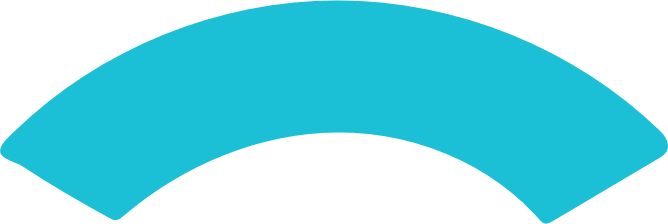 Monitor progress
Leverage your team
Action planning
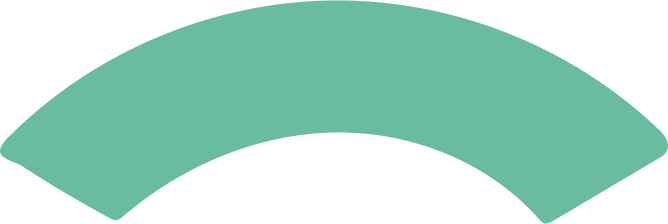 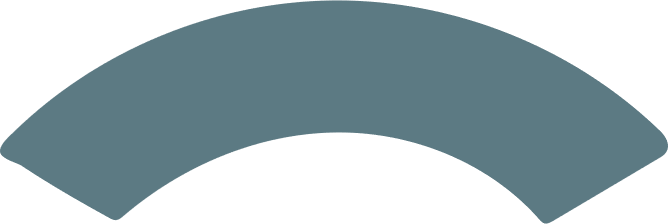 2 FACILITATE
3 ACTION
Facilitate a meeting
Implement changes
Action planning
Root causes and solutions
Action Plan
Before you begin action planning, is there agreement on these three questions?
1. What are we trying to accomplish?
2. How will we know if the change is an improvement?
3. What changes can we make that will result in improvement?
Aim statement
Indicators
Action plan
[Speaker Notes: *Note that each priority question/indicator and the root cause analysis and prioritization of solutions would occur individually and then the action plan would take place at the end after all priority questions/indicators are discussed.]
Action Plan
Before you begin action planning, is there agreement on these three questions?
1. What are we trying to accomplish?  We want to increase the proportion of children leaving residential care for family-based placement, as part of a deinstitutionalization strategy.
2. How will we know if the change is an improvement? We expect to see an increase in the number of children reintegrated into family care. In the long term, we hope that there will be no more children in residential care.
3. What changes can we make that will result in improvement?  We shall train social workers on family tracing and reintegration. In addition, we will provide more tailored support to families to enable them to take care of their children reintegrated from residential care and educate the families and communities on the danger of placing children in residential care, and how to appropriately support reintegrated children.
Aim statement
Indicators
Action plan
[Speaker Notes: *Note that each priority question/indicator and the root cause analysis and prioritization of solutions would occur individually and then the action plan would take place at the end after all priority questions/indicators are discussed.]
Action plan template
[Speaker Notes: *Note that each priority question/indicator and the root cause analysis and prioritization of solutions would occur individually and then the action plan would take place at the end after all priority questions/indicators are discussed.]
Prepare 
analyses
Identify stakeholders
Identify 
priorities
Data review meeting action
1 PREPARE
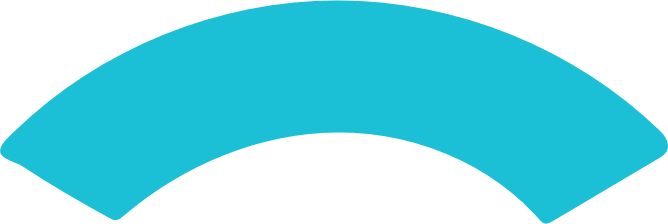 Monitor progress
Leverage your team
Implement changes and monitor progress
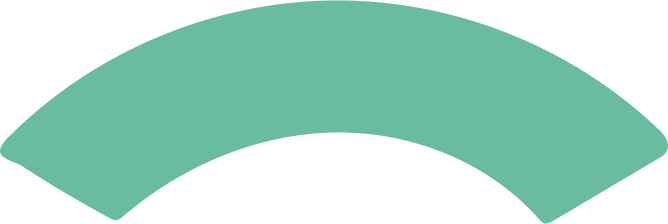 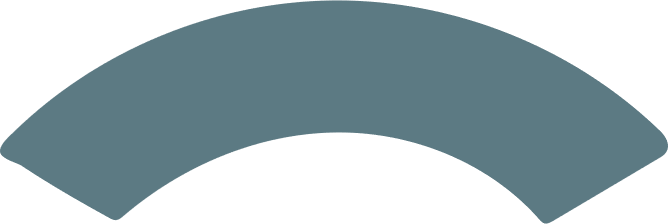 2 FACILITATE
3 ACTION
Facilitate a meeting
Implement changes
Action planning
Root causes and solutions
Implementing changes and monitoring progress
Distribute meeting notes. 
Use the action items to help guide implementation of changes that need to be made to program activities in order to see improvements.
Set up a process for tracking action items and due dates, such as a tickler file of due dates.
Send reminders, perhaps one to two weeks in advance of the due dates, to those units or persons responsible for providing the information or for taking the actions.
Make sure to include time at the beginning of the next meeting’s agenda to review the status of actions called for in prior meetings.
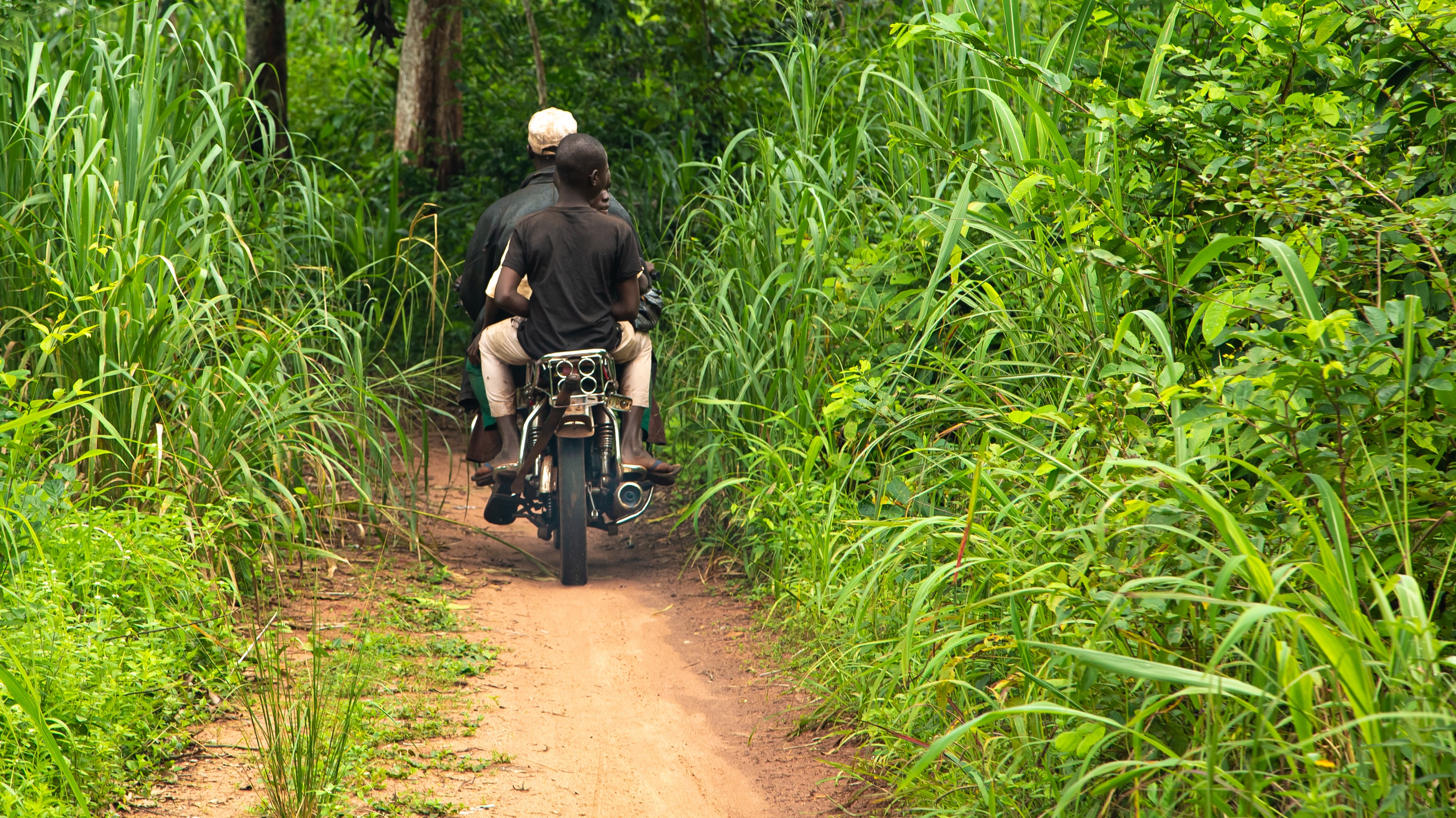 We cannot teach people anything; we can only help them discover it within themselves.
Galileo Galilei
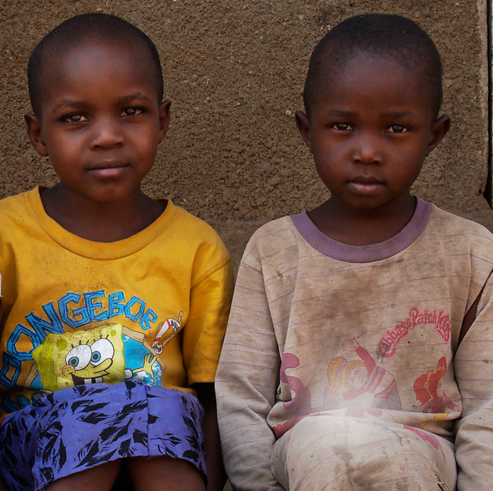 Conclusion
Ugandan children. Photo by Arne Hoel, World Bank
Key messages
Decisions based on evidence lead to better outcomes for children.
High-quality information is needed for decision making at policy, planning, and program levels.
Check-out
One thing that you can immediately implement the next time you are doing data review?
From your perspective, what is a challenge that remains and will take more time/effort to overcome?
Thank you